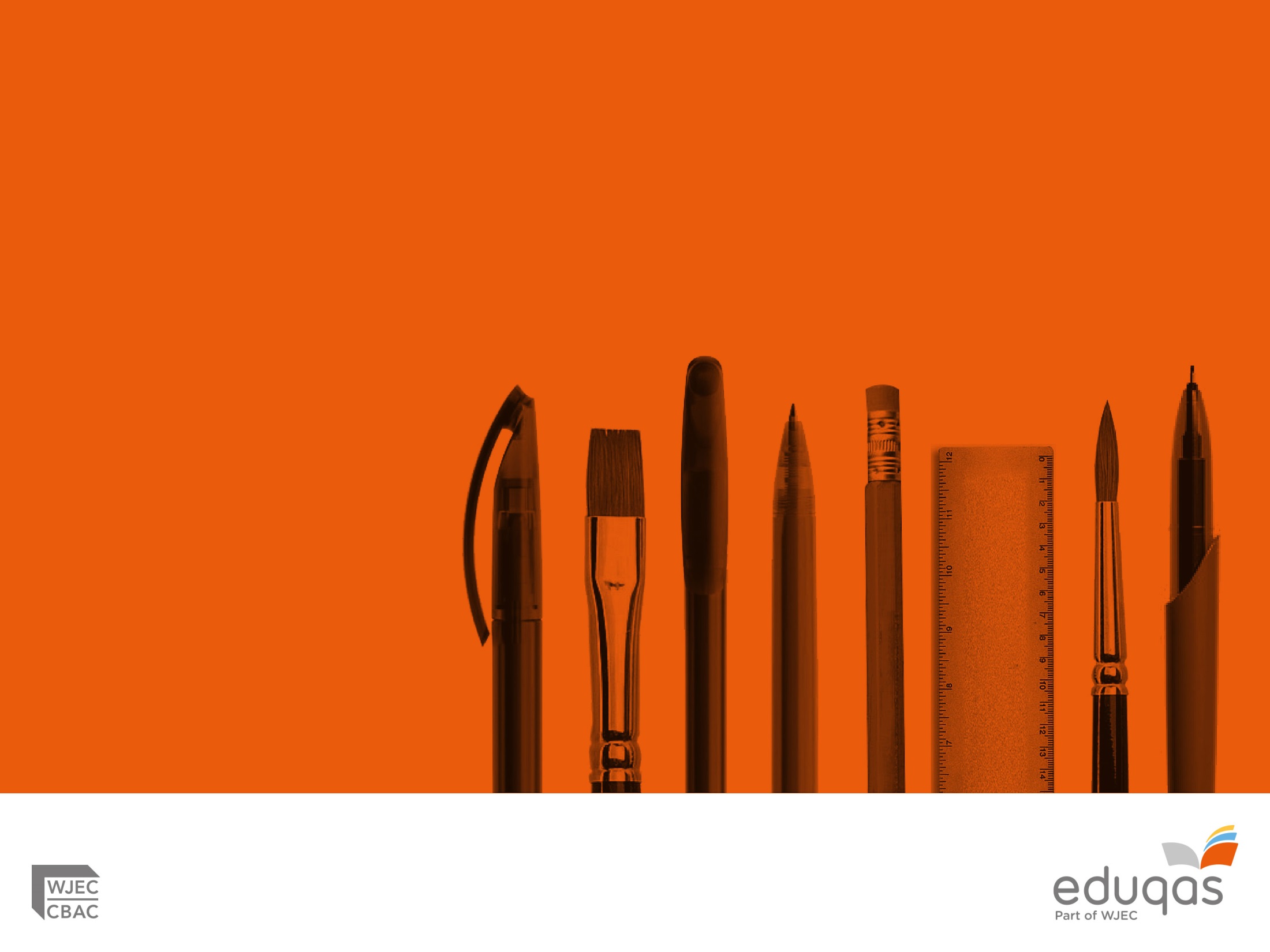 Autumn 2017
GCSE ENGLISH LITERATURE
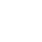 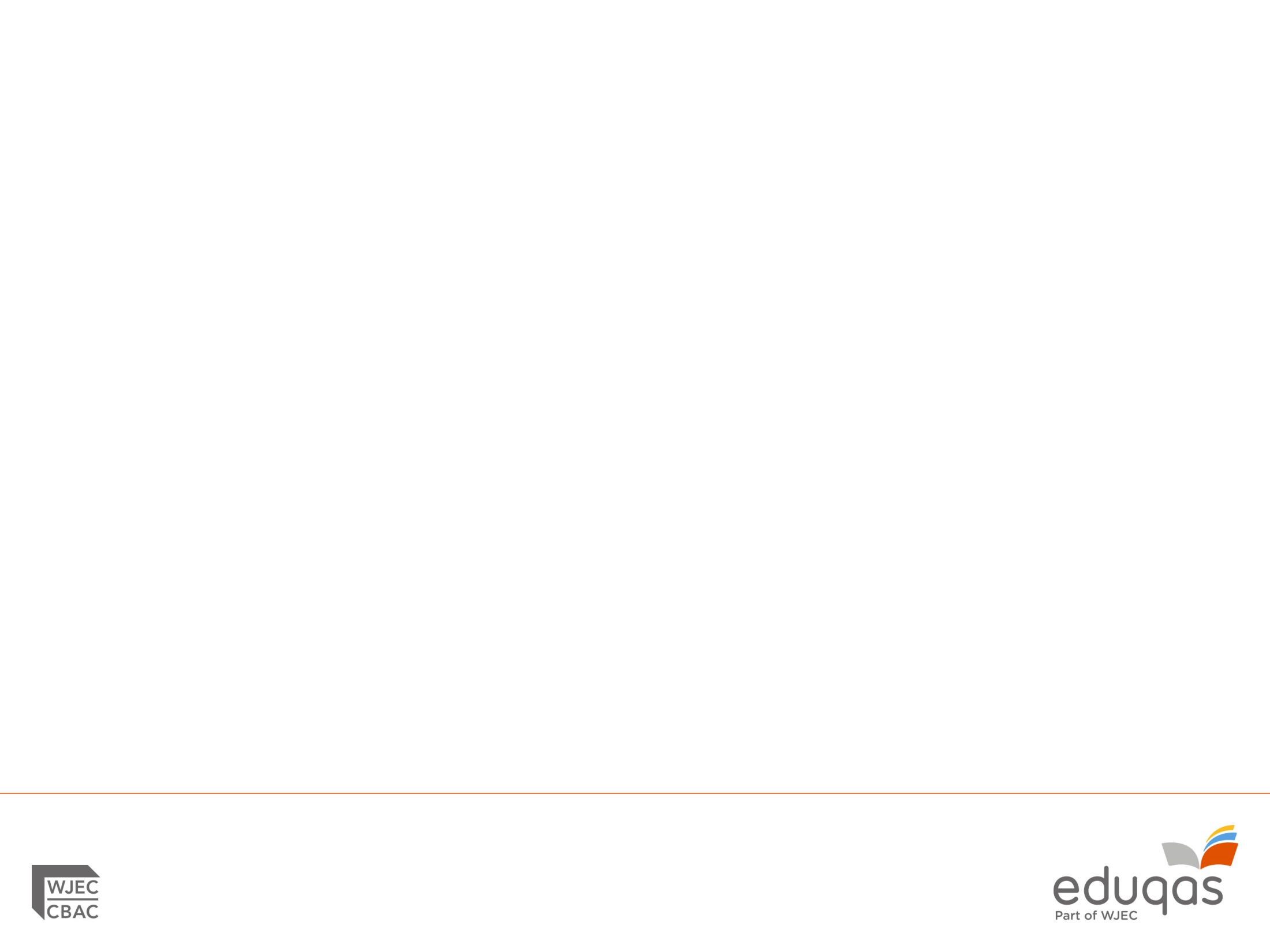 ASSESSMENT SUMMARY
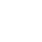 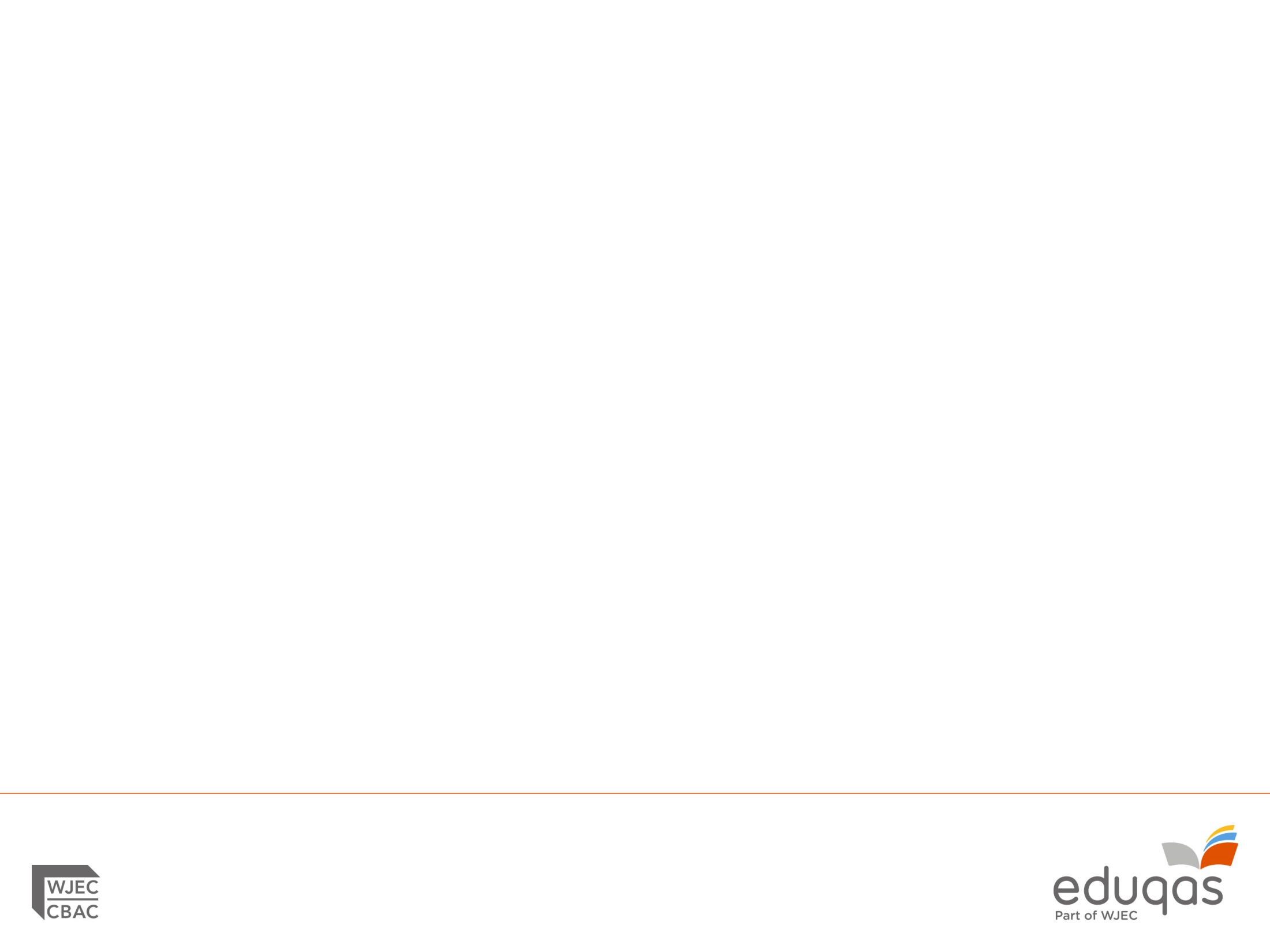 WJEC EDUQAS ENGLISH LITERATURE POETRY ANTHOLOGY 

The poetry anthology can be ordered by e mailing: poetryanthology@eduqas.co.uk

Please note: The list below will be printed on the examination paper as a reminder to the candidates.
The Manhunt Simon Armitage 
Sonnet 43 Elizabeth Barrett Browning 
London William Blake 
The Soldier Rupert Brooke 
She Walks in Beauty Lord Byron 
Living Space Imtiaz Dharker 
As Imperceptibly as Grief Emily Dickinson 
Cozy Apologia Rita Dove 
Valentine Carol Ann Duffy
A Wife in London Thomas Hardy 
Death of a Naturalist Seamus Heaney 
Hawk Roosting Ted Hughes 
To Autumn John Keats 
Afternoons Philip Larkin 
Dulce et Decorum Est Wilfred Owen 
Ozymandias Percy Bysshe Shelley 
Mametz Wood Owen Sheers 
Excerpt from The Prelude William Wordsworth
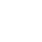 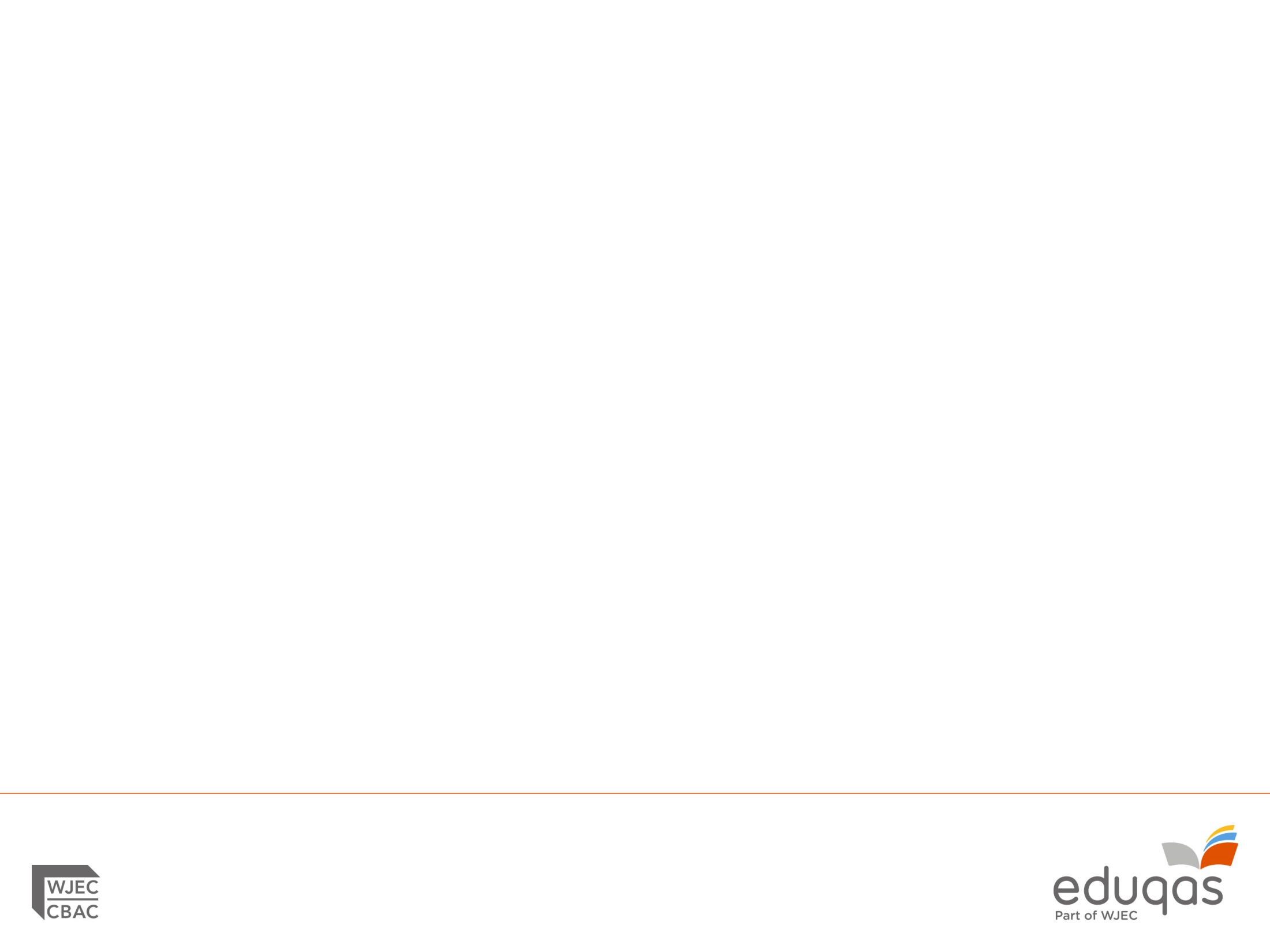 ASSESSMENT SUMMARY
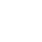 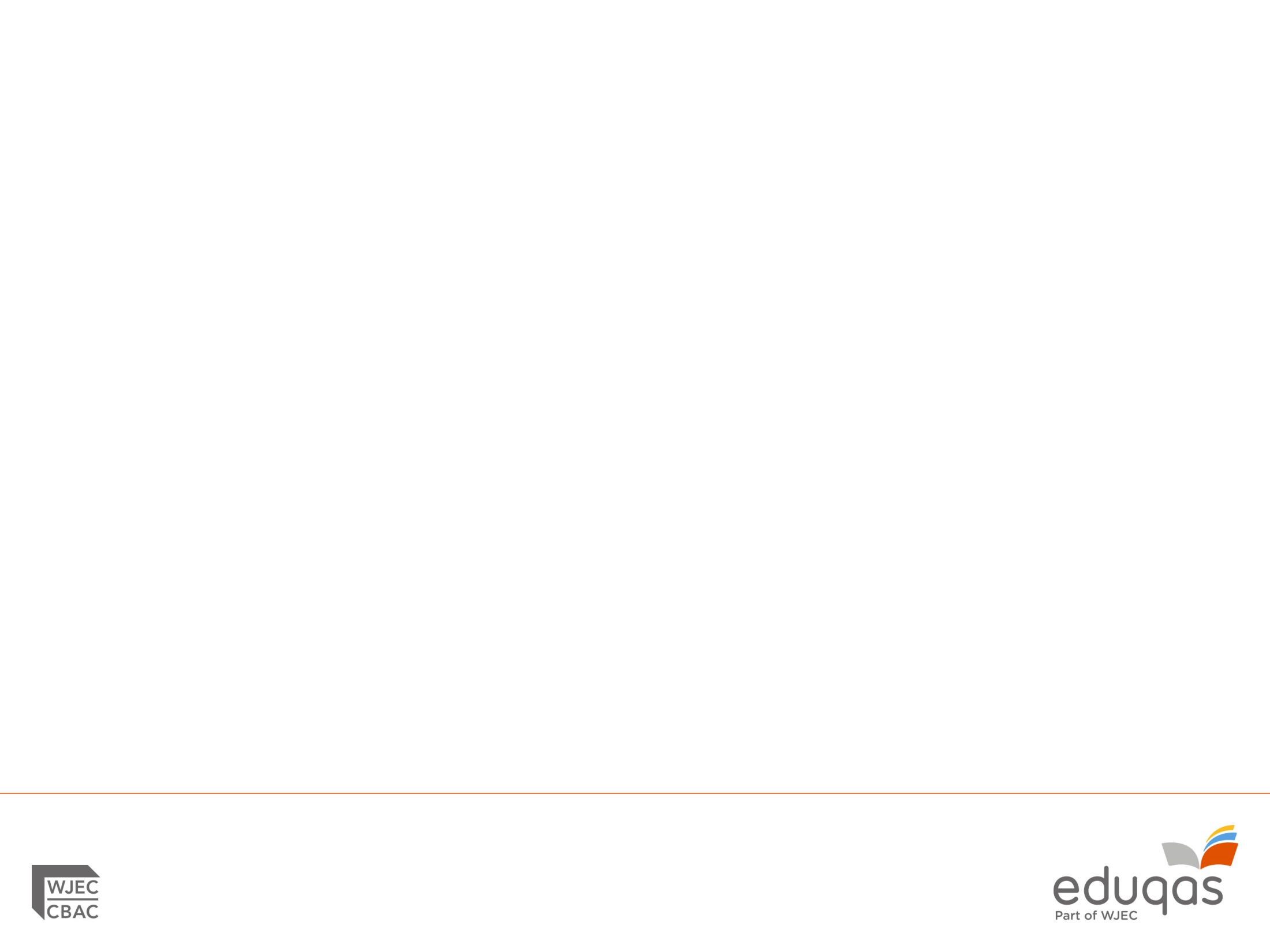 ASSESSMENT SUMMARY
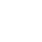 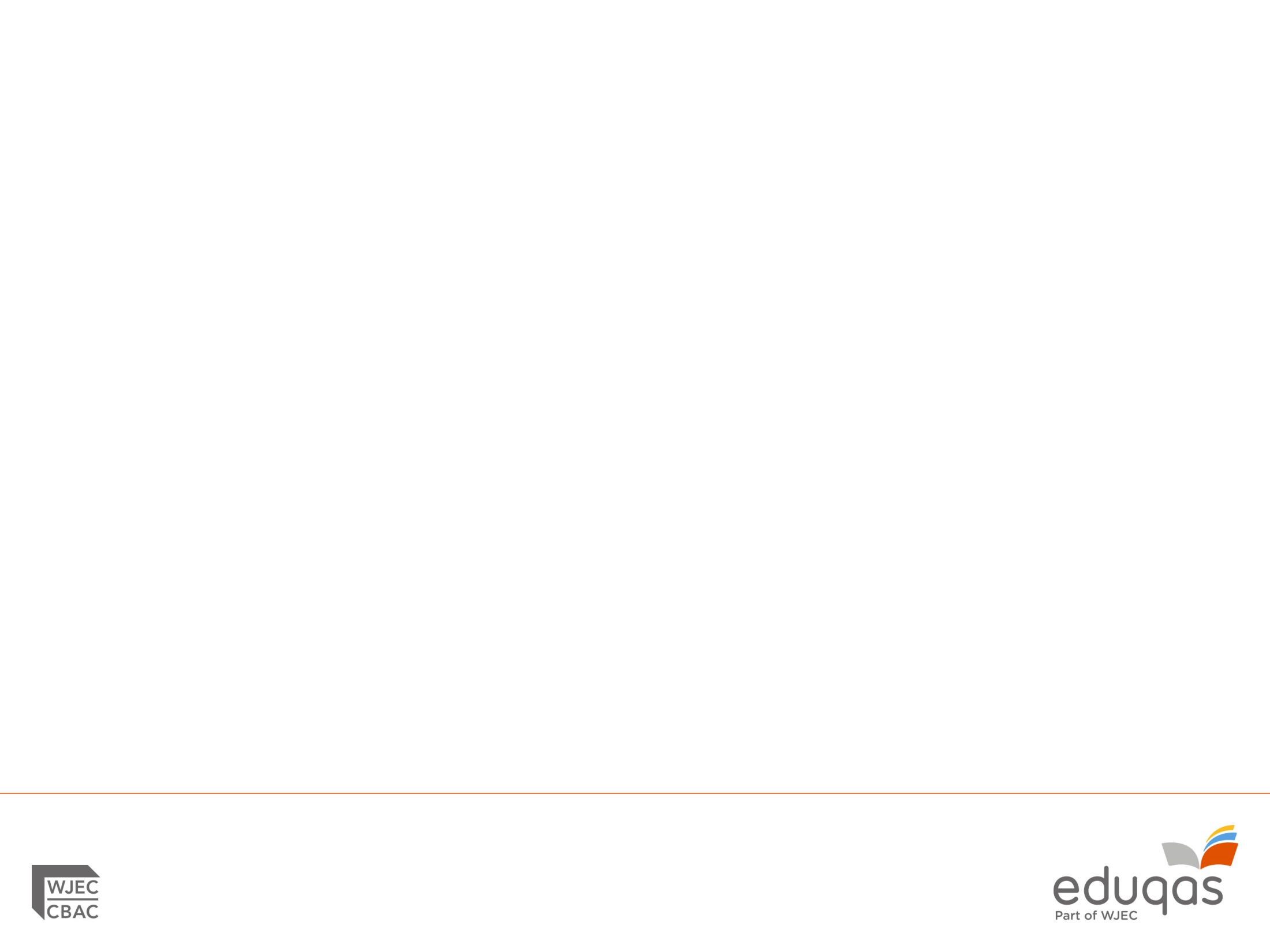 ASSESSMENT OBJECTIVES
AO1 
Read, understand and respond to texts.  Students should be able to: 
- maintain a critical style and develop an informed personal response
 -use textual references, including quotations, to support and illustrate interpretations (assessed in all questions)
 
AO2 
Analyse the language, form and structure used by a writer to create meanings and effects, using relevant subject terminology where appropriate (assessed in all questions)
 
AO3 
Show understanding of the relationships between texts and the contexts in which they were written (assessed in responses to the poetry anthology question and 19th century prose question)
 
AO4 
Use a range of vocabulary and sentence structures for clarity, purpose and effect, with accurate spelling and punctuation (assessed in Shakespeare essay response and the post 1914 prose/drama response)
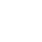 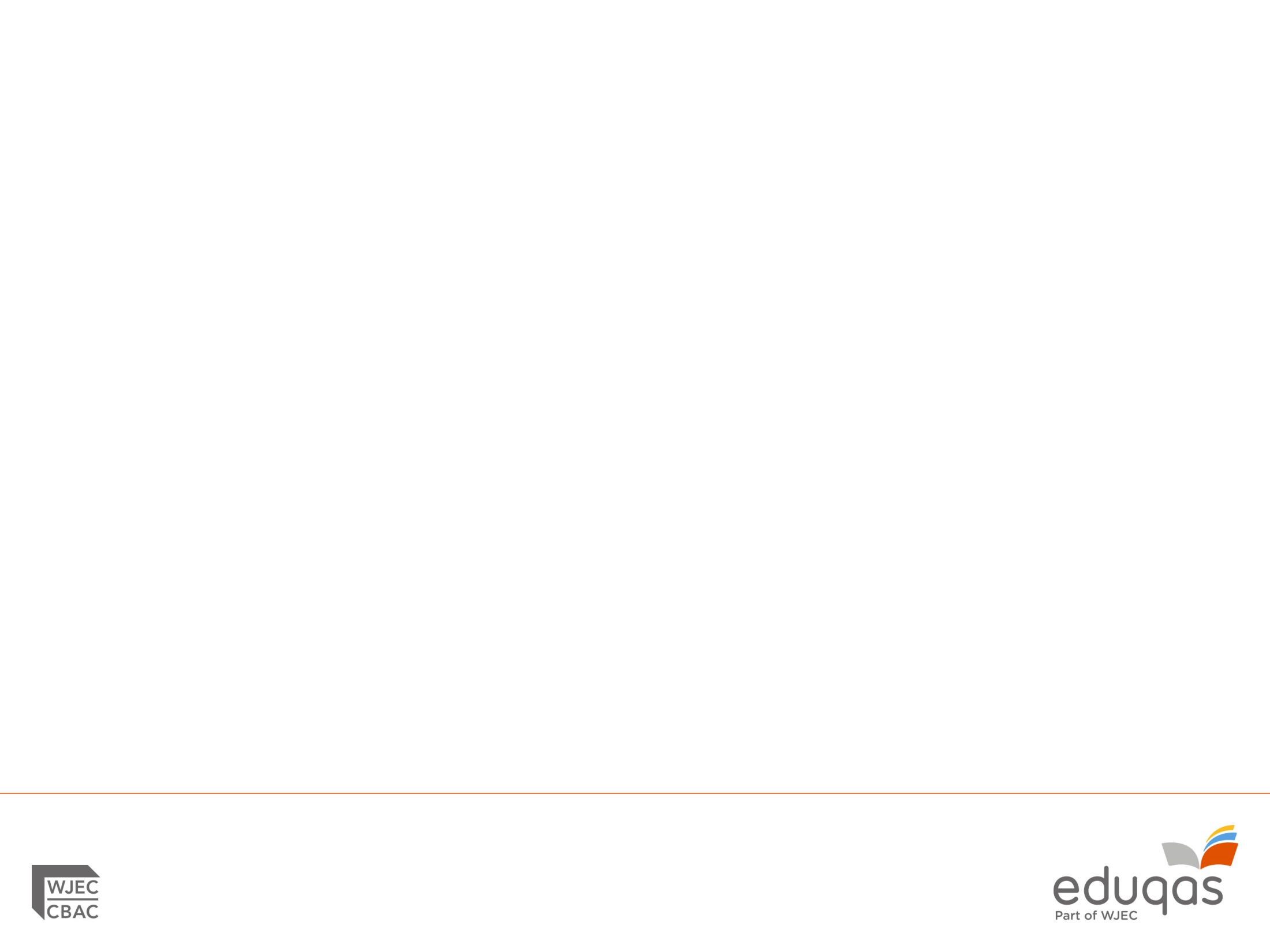 ASSESSMENT OBJECTIVES
Interpreting AO3
 
The range of contexts that is most relevant as part of AO3 will depend on the text, the author and the task. 
 In this new specification, AO3 can be taught and interpreted in a flexible way. In some cases, it may be most relevant to focus on the place and time in which the author was writing and how these might have affected different aspects of the author’s work. 
However, it may also be appropriate for candidates to explore context through consideration of the context within which the text is set. This includes, but is not limited to, location, social structures and features, cultural contexts, and periods in time.  Also pertinent are the literary contexts around texts, such as genres.
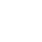 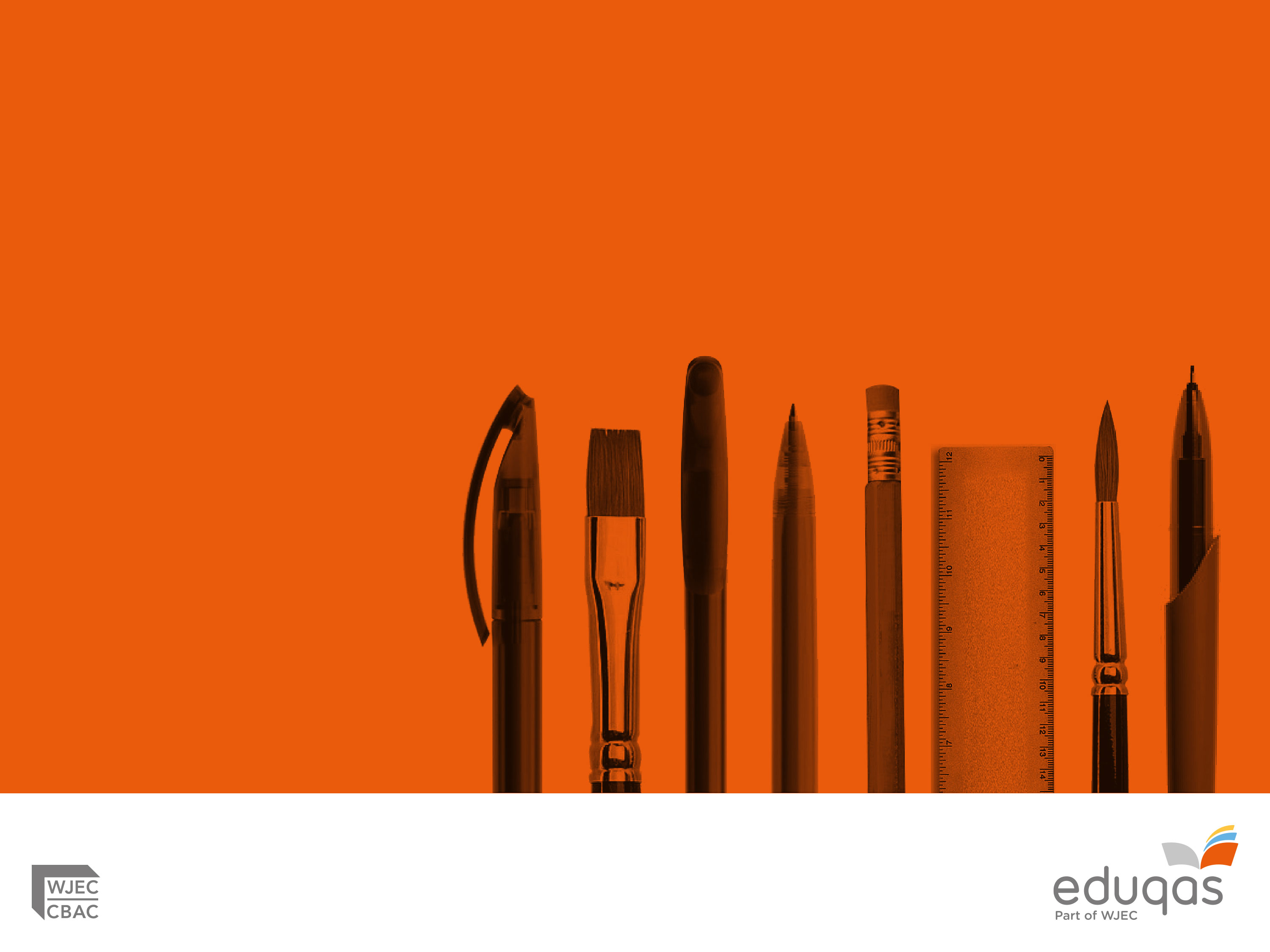 We have a wide range of subject specific resources available under the Digital Resources tab on our open website. You will also find our Specification and our Sample Assessment Materials here: http://www.eduqas.co.uk/qualifications/english-literature/gcse/

Resources include:
Approaches to the Shakespeare extract question
Ways into Shakespeare
Eduqas Poetry Anthology Resources
Approaches to teaching closed texts
Text Tools Resource
Online Exam Review
Exemplar Materials

We have new resources coming soon so make sure you are signed up to receive our latest news: Subscribe for subject updates
RESOURCES
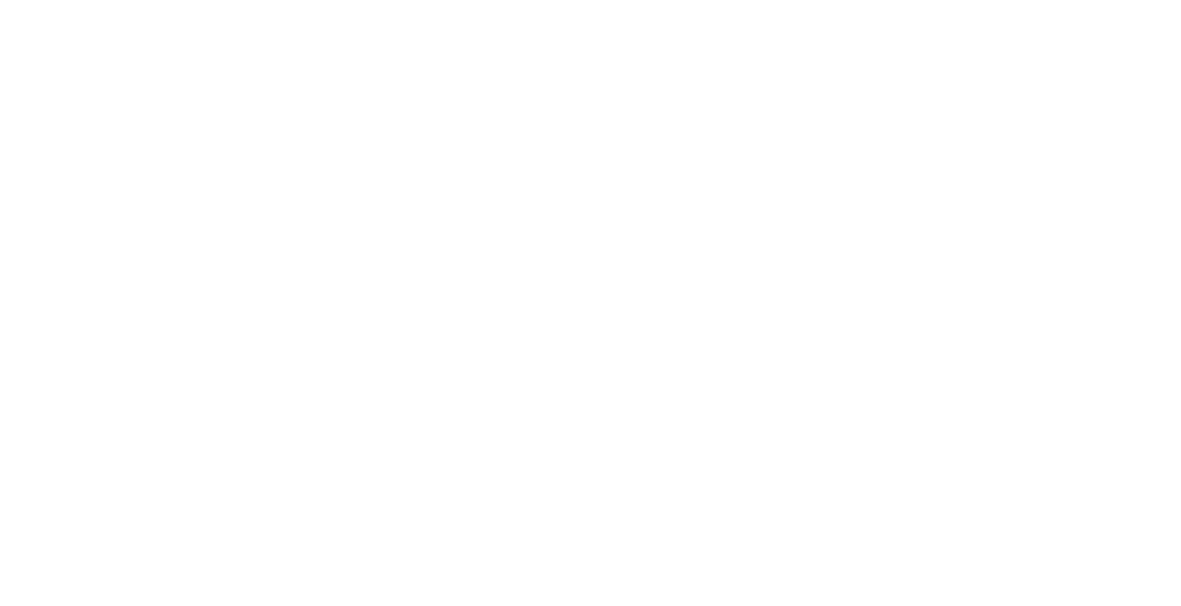 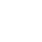 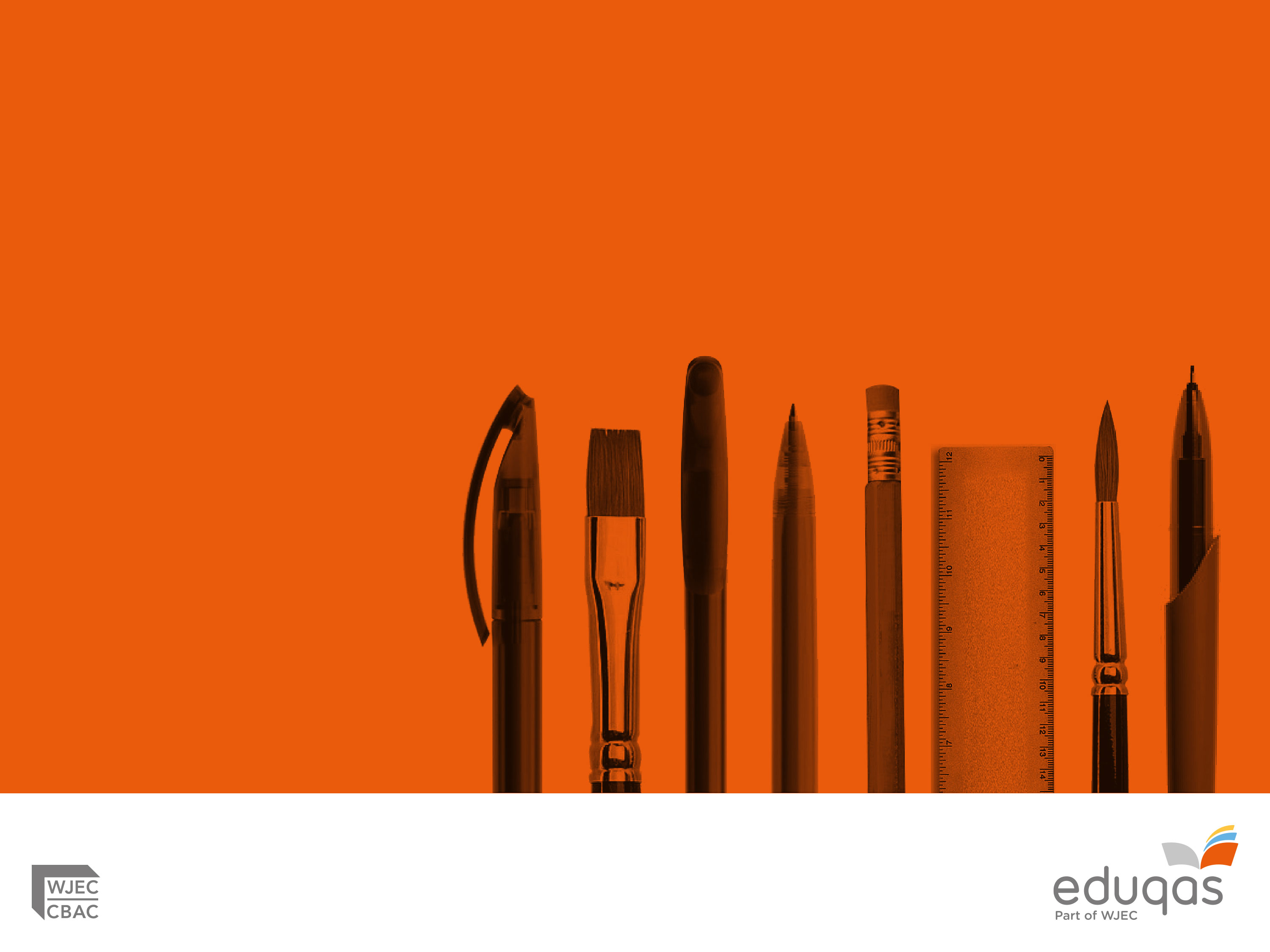 There is a wide range of text choices to suit your particular classes
Our 'exploding extract' questions allow for a variety of approaches that enable teachers to differentiate and allow students to approach the task in the way that suits them best.
Question stems are straightforward and indicate the AOs being assessed in each question
We have a successful history of closed book exams and assessment of comparison of unseen poems
We have subject specialists who are there to answer any queries that you may have
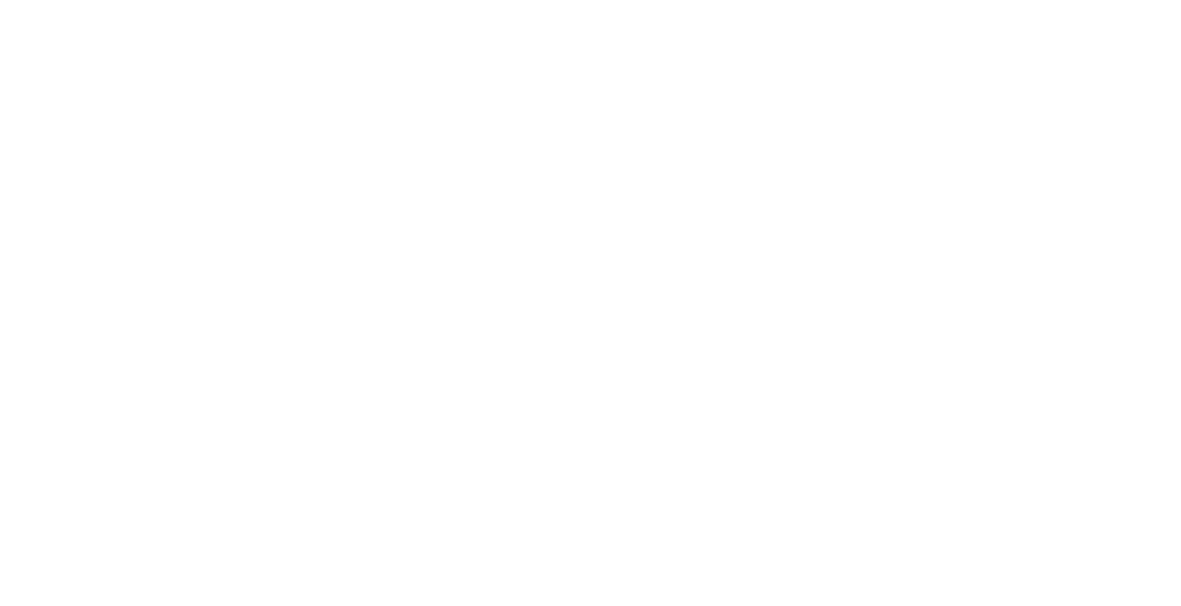 Key features of Eduqas 
GCSE English Literature
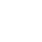 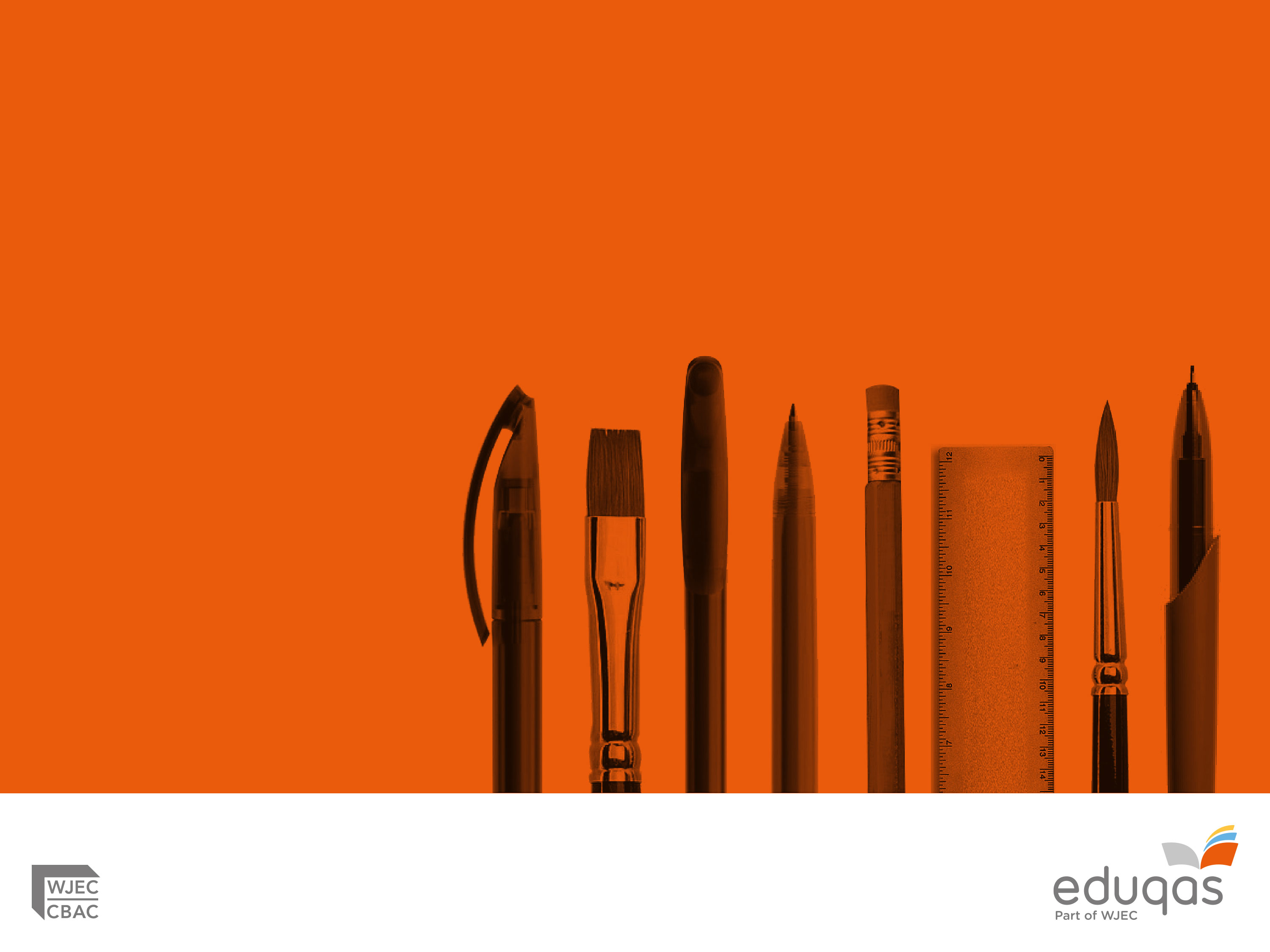 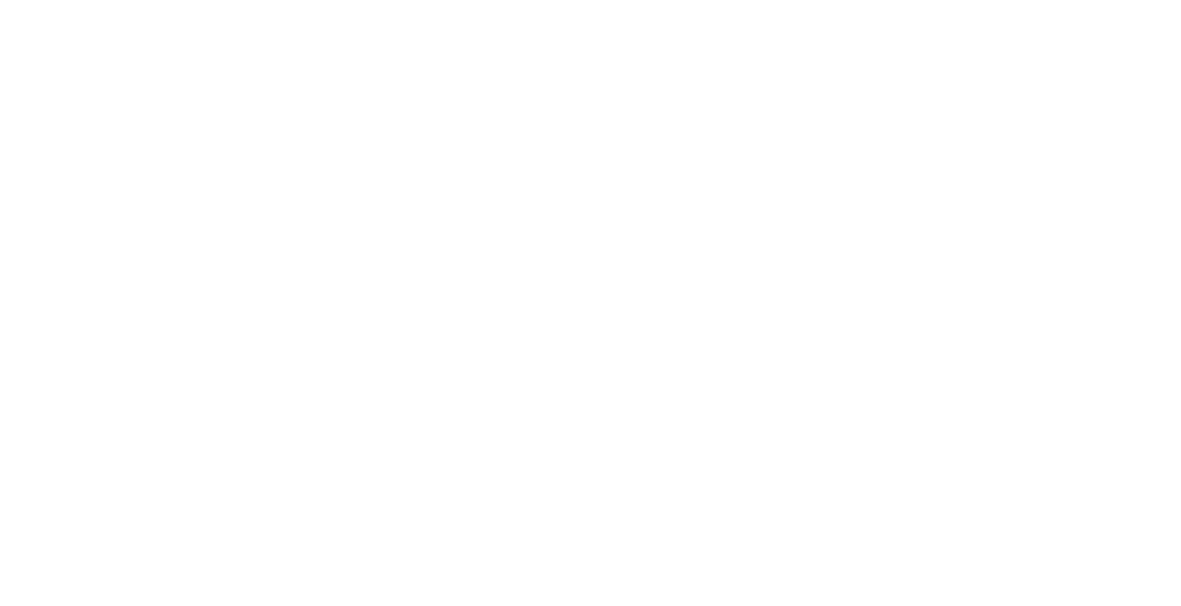 Access to practical advice and guidance
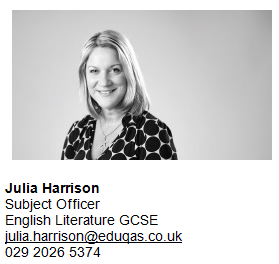 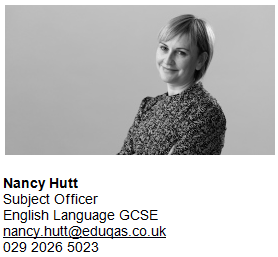 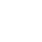 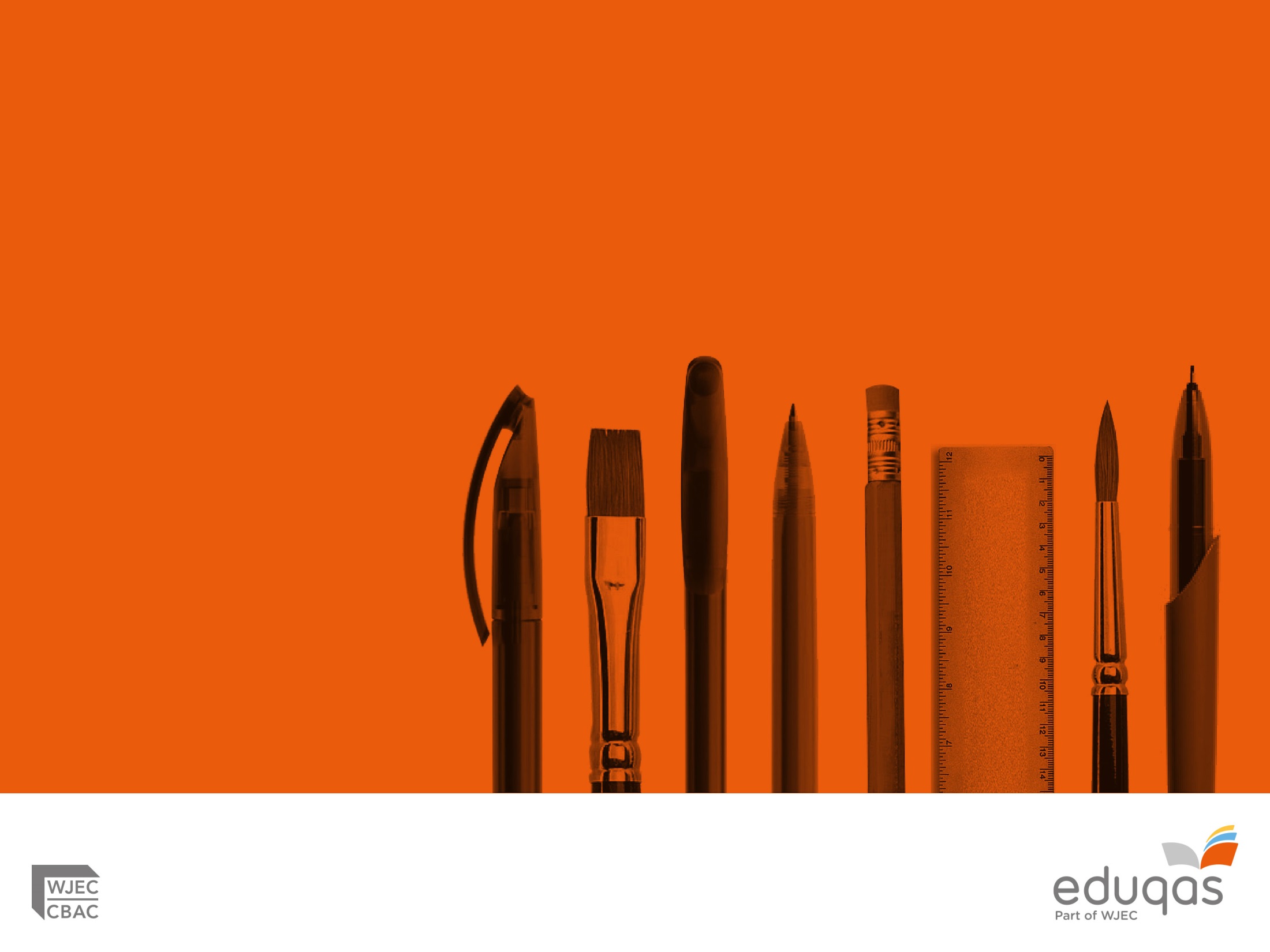 Any questions?
Contact our specialist subject officers and administrative support team

Julia Harrison / Nancy Hutt
	Subject Officers, GCSE English
	029 2026 5374 / 5023
Matt Oatley 	Subject Support Officer, GCSE English
	029 2026 5054 

Email: gcseenglish@eduqas.co.uk 

eduqas.co.uk
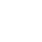 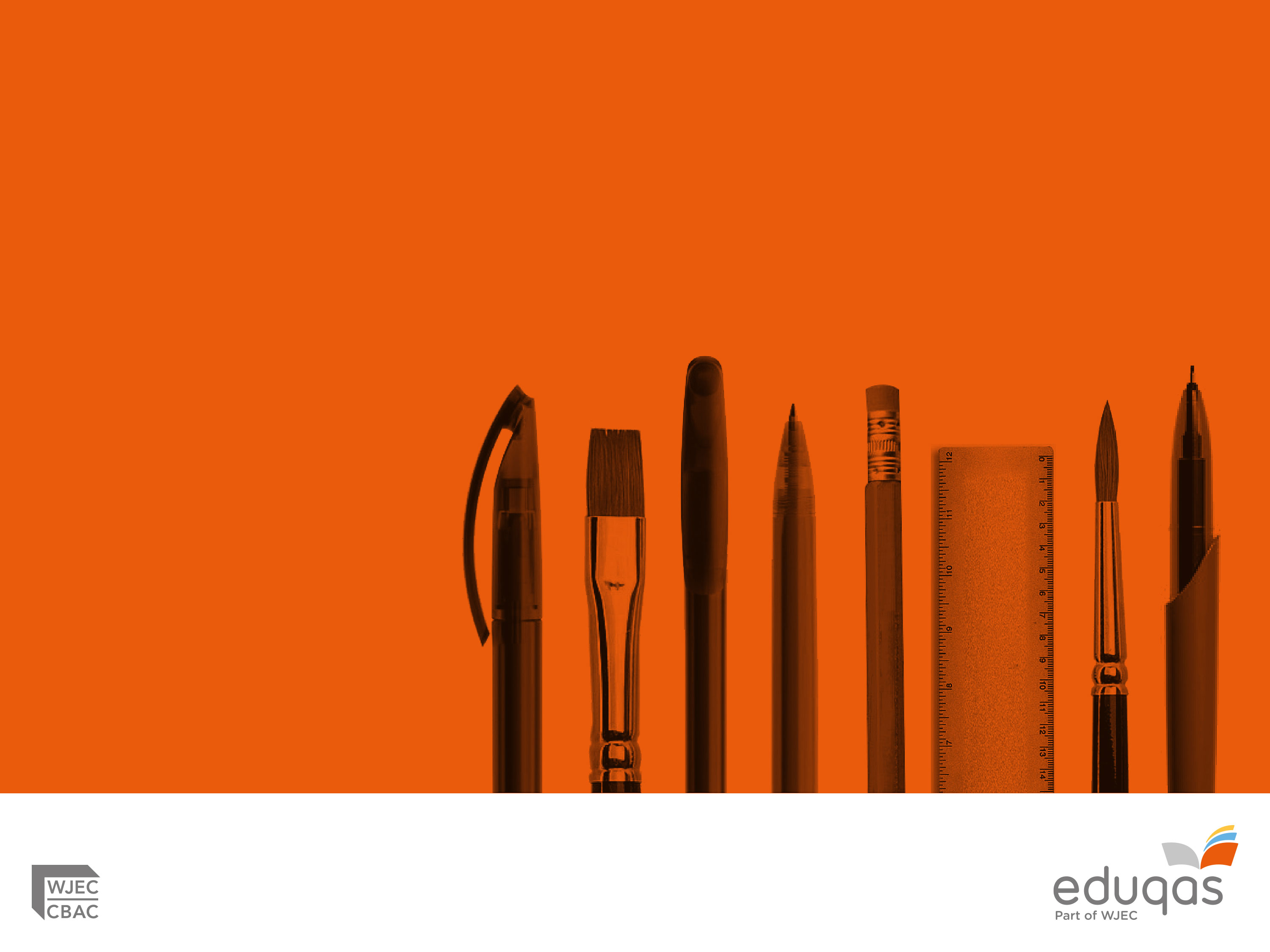 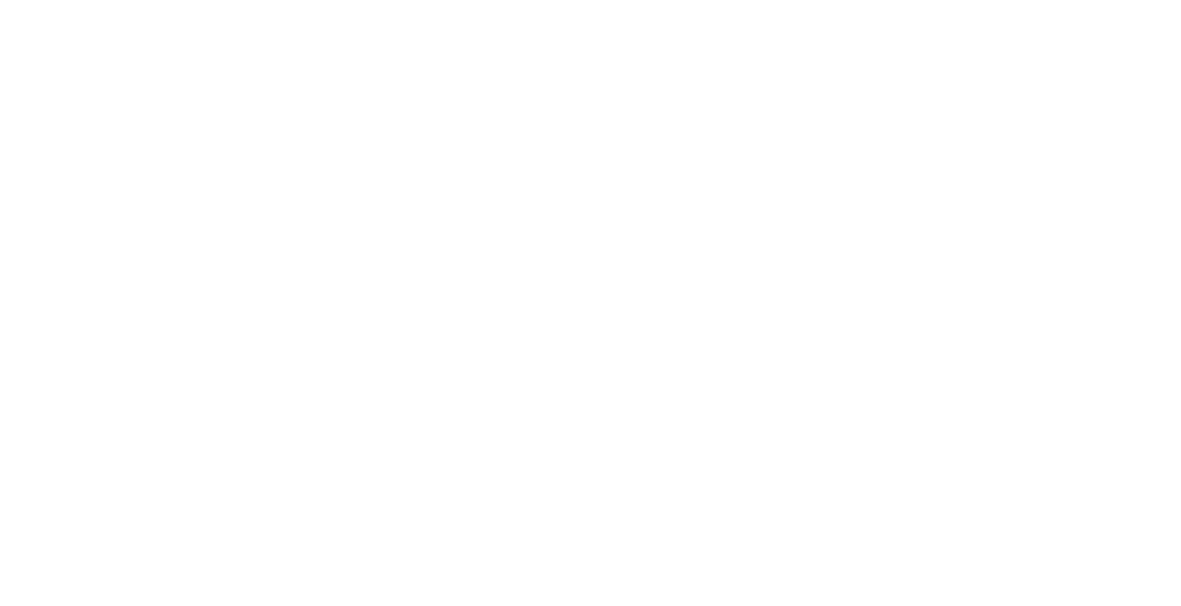 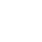